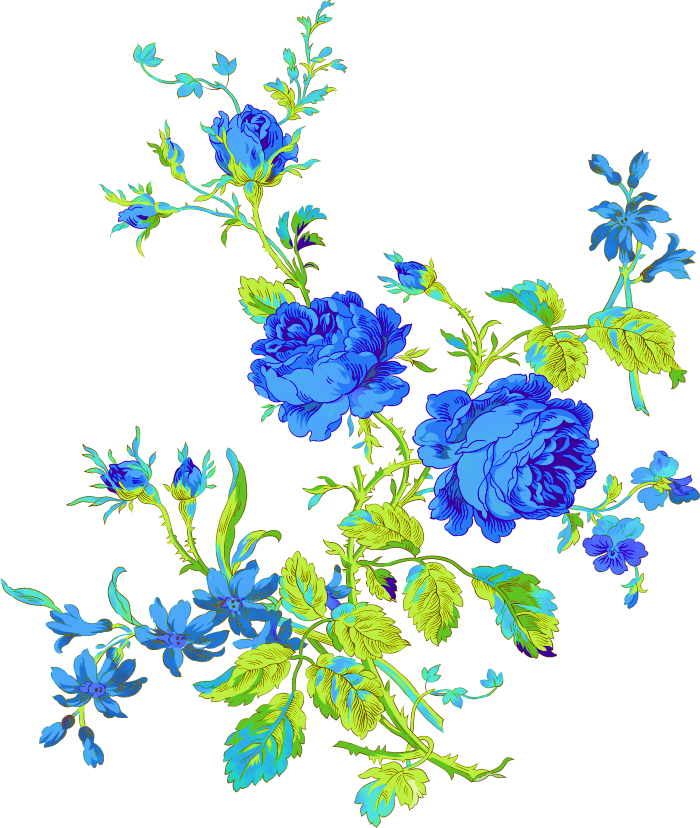 МБОУ «Городищенская СШ №2»
Проект по технологии«Цветочное диско»
Выполнила:  Жукова Диана – 
ученица 9 «а» класса
Руководитель: Леонтьева Ольга Ивановна – 
учитель технологии
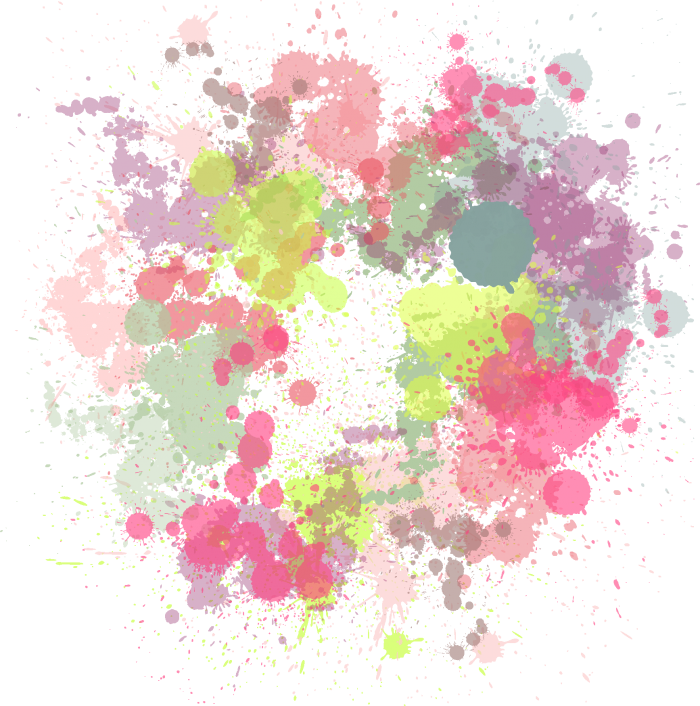 Цель проекта: изготовить своими руками композицию из цветов, чтобы они были украшением  комнаты, создавали  уют и хорошее настроение.
Задачи проекта: 
	Развивать самостоятельность и творческие способности в процессе изготовления изделий.	Овладение знаниями и умениями по изготовлению цветов из фоамирана.
	Развивать коммуникативные навыки.
	Научиться представлять свои результаты в виде презентации.
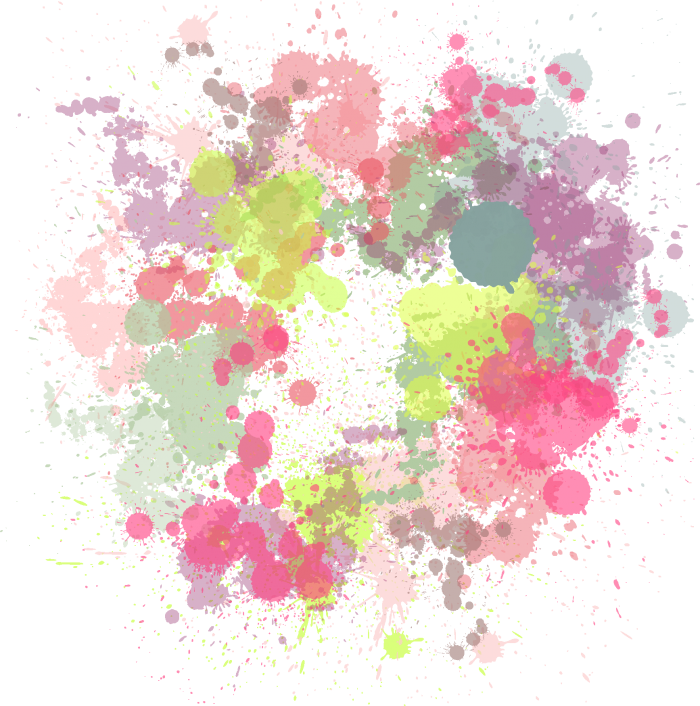 Банк идей.
	В ходе принятия решения из какого материала изготовить композицию, мной разрабатывались разные варианты:
1)	Изготовление изделий из гофрированной бумаги.
2)	Изготовление цветы из салфеток.
3)	Изготовление изделий из фоамирана.
	Рассмотрев эти варианты, я остановилась на последнем, т.к. фоамиран – это материал, представляет собой новое поделочное сырьё. Это обычные, привычные для нас листы мягкого пористого материала, толщиной 0,8-1 мм (иранский) или 1,5-2 мм (китайский). 
    Его замечательные свойства:
	Материал не токсичен.
	Хорошо окрашивается.
	Фоамиран более практичен (не выгорает, его можно протирать мокрой тряпкой)
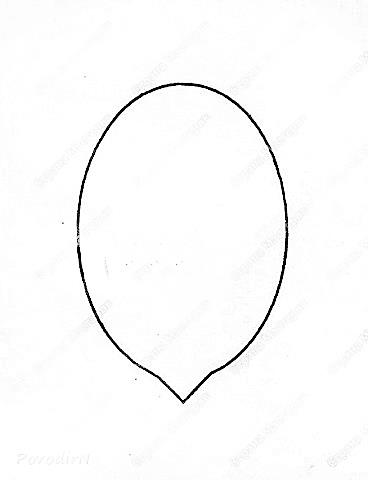 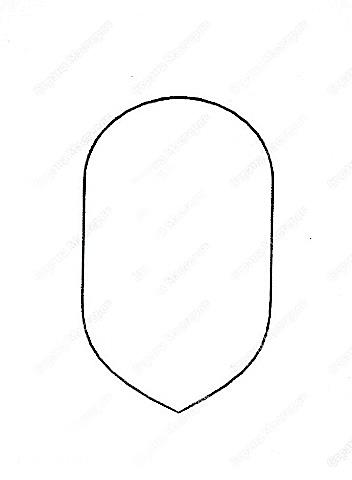 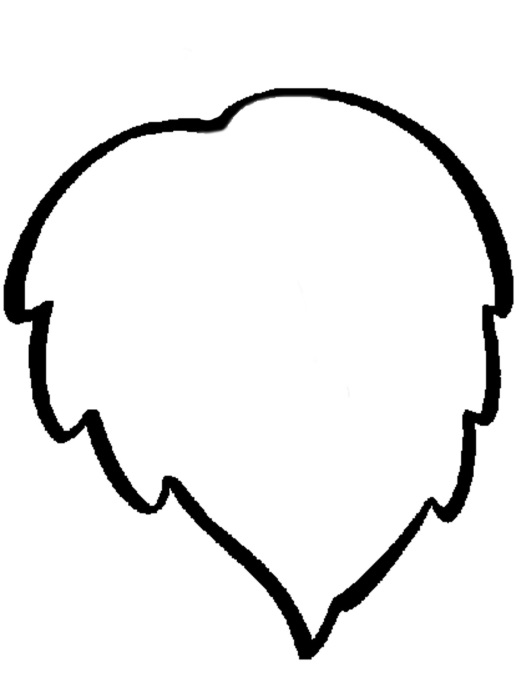 Разработаны шаблоны лепестков будущих цветов и листьев.
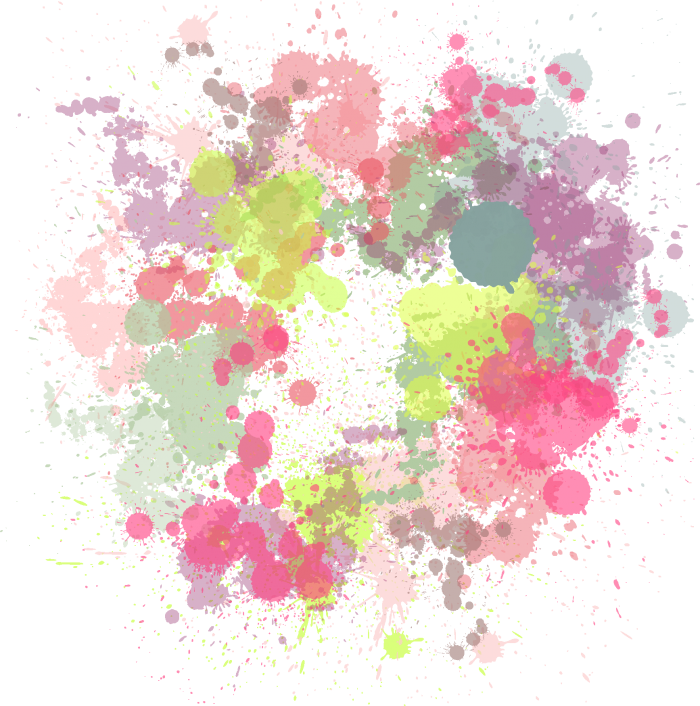 Инструменты и оборудование.
Нам понадобится:
1)Фоамиран разных цветов
2)Ножницы
3)Утюг
4)Горячий клей
5)Бусины
6)Губка
7)Чайная Ложка
*Конструируя цветы из фоамирана, их детали невозможно соединить с помощью, привычного нам, клея ПВА, нужен клей UHU «Креатив» или спрей-клей UHU «Poversprey»
ТЕХНОЛОГИЯ ИЗГОТОВЛЕНИЯ
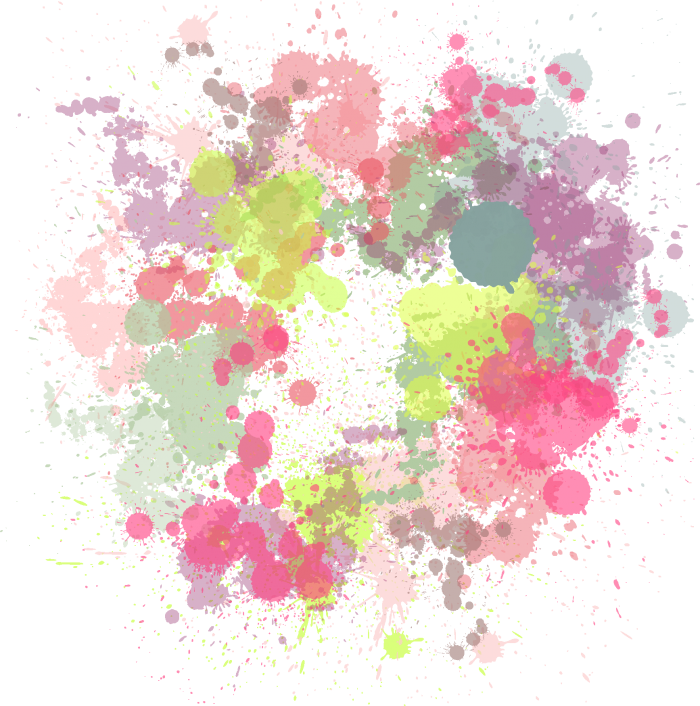 1.  На листе фоамирана рисуем лепестки с помощью шаблонов, сделанных заранее из картона или бумаги, и вырезаем по получившемуся контуру.
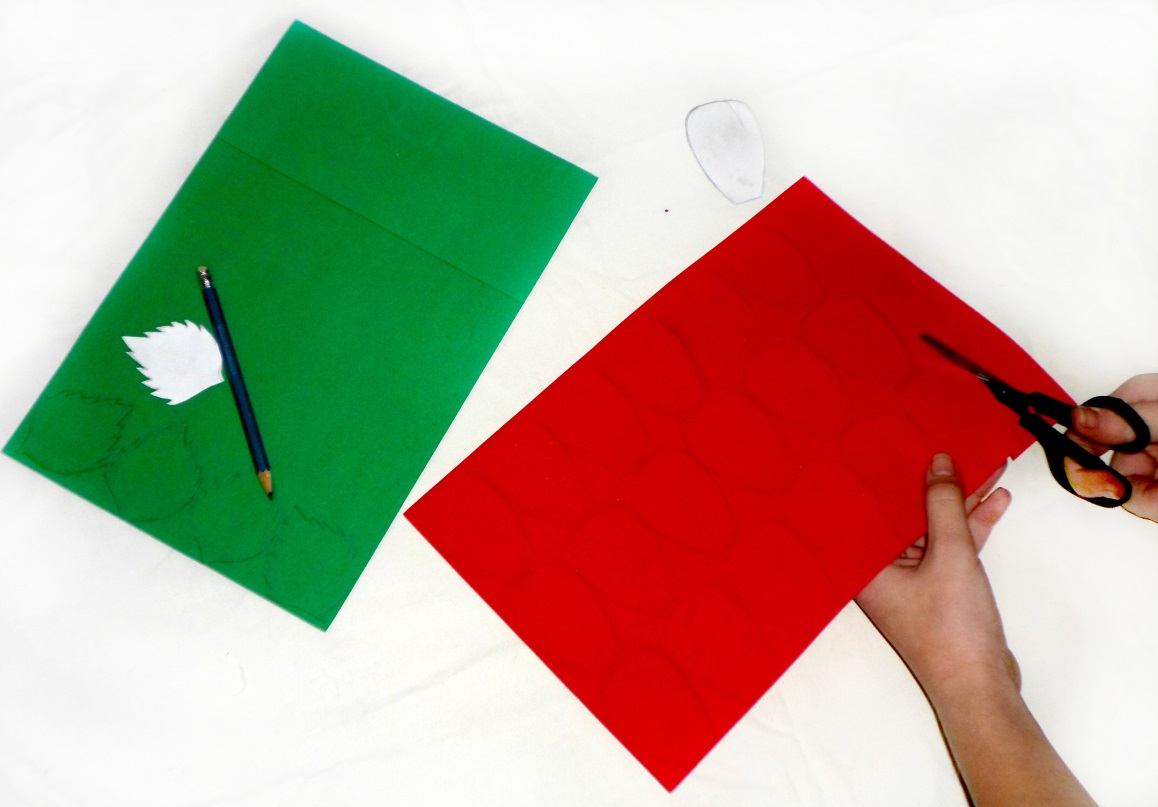 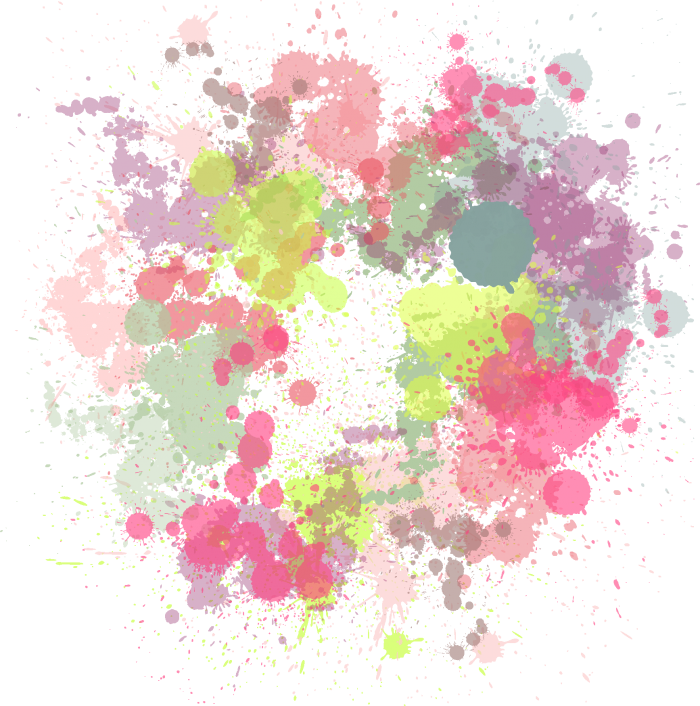 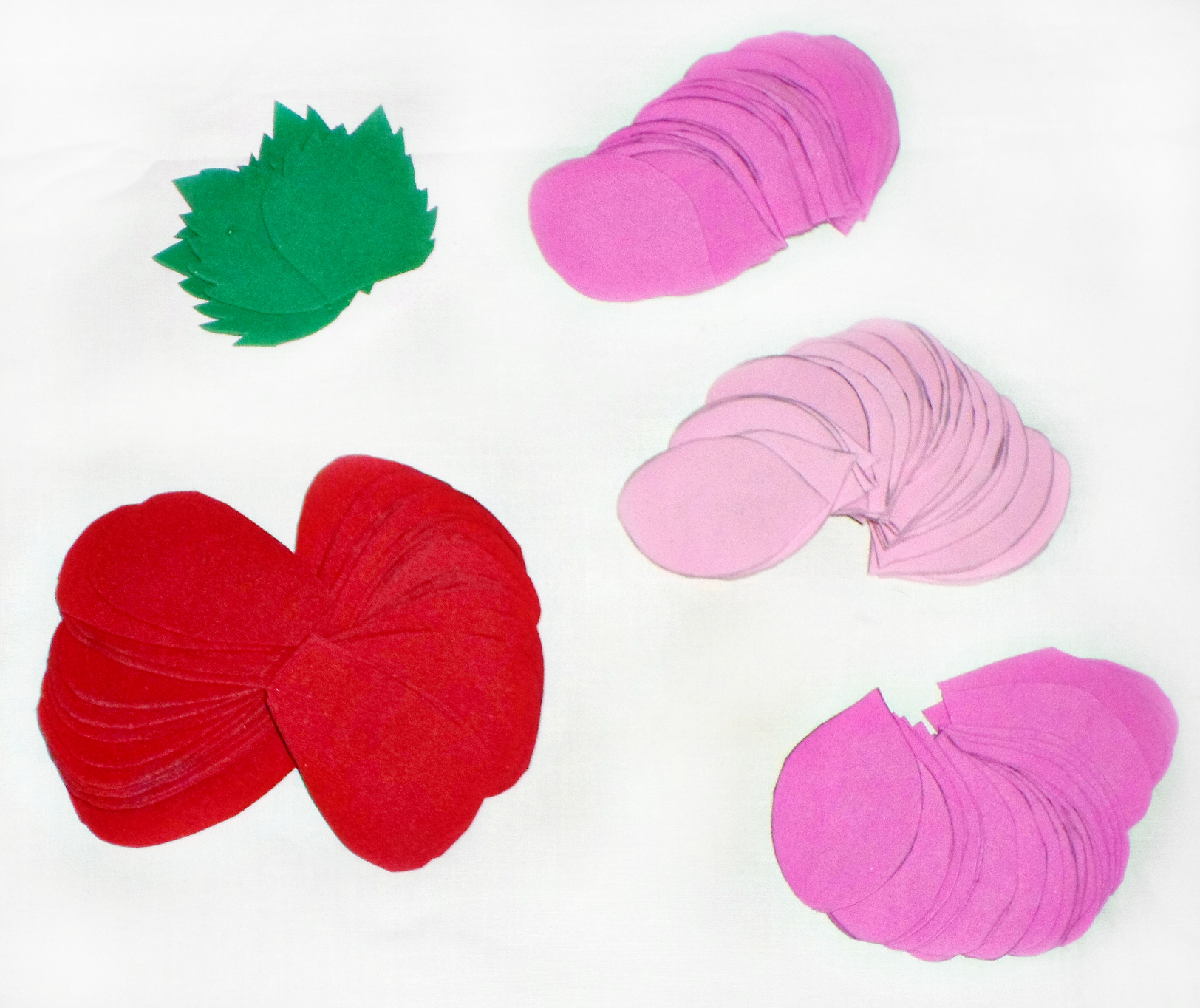 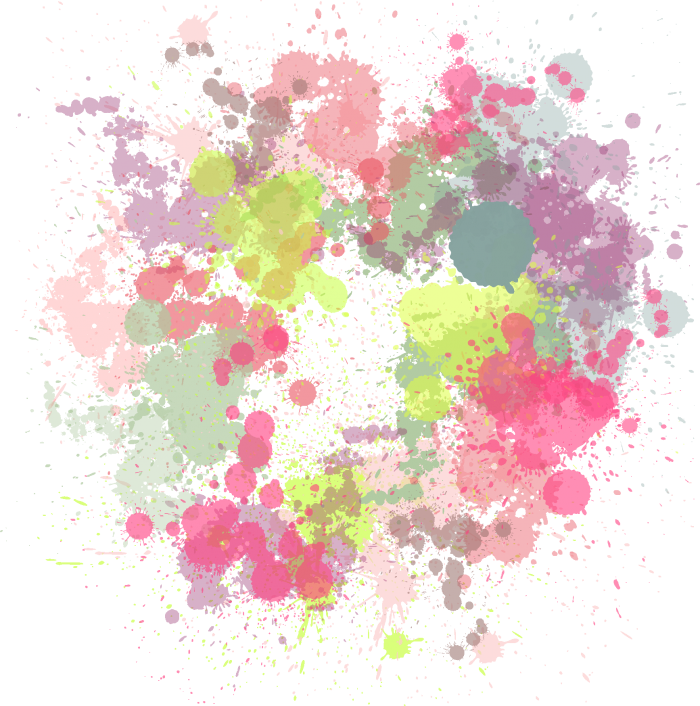 2. Далее нам нужно придать лепесткам форму. Для этого мы разогреваем их с помощью утюга. 
Разогретый лепесток прикладываем к губке и проминаем его чайной ложкой, тем самым предавая ему выпуклую форму.
Проделываем так с каждым лепестком.
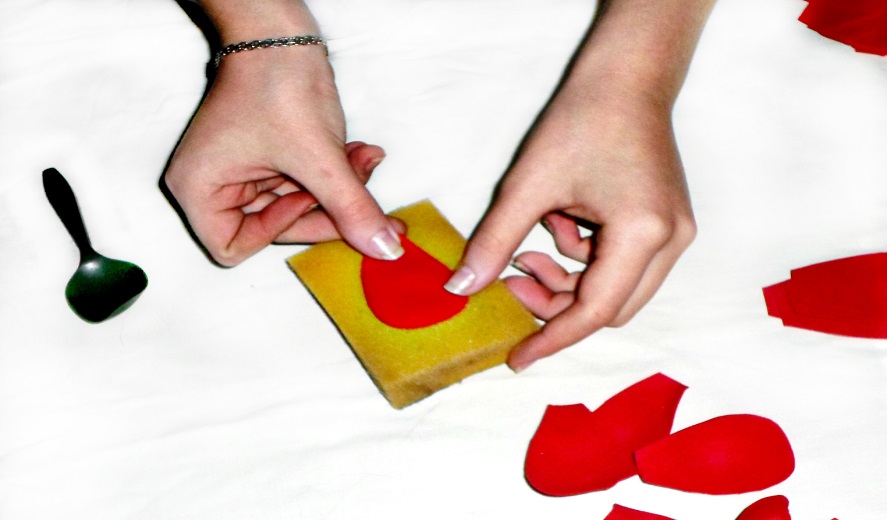 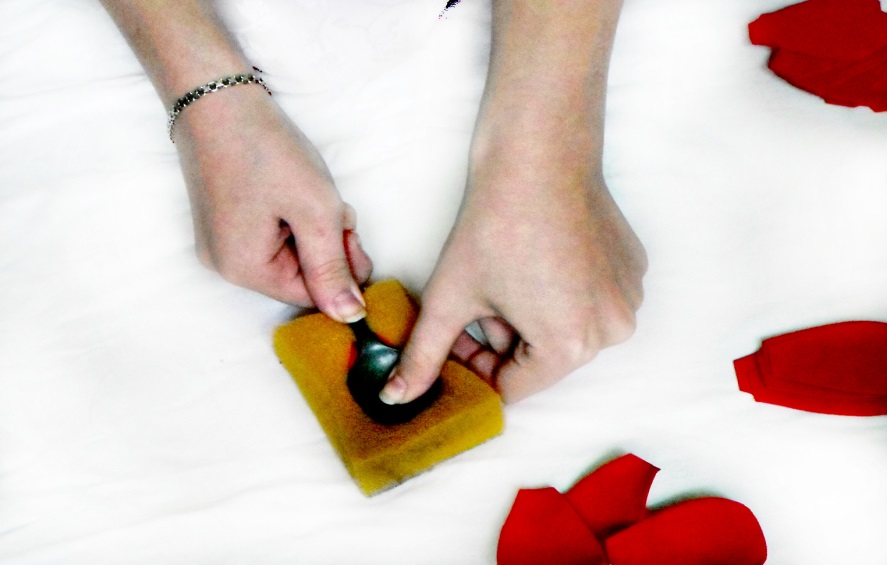 После того, как все лепестки и листья получили свою форму, начинаем склеивать розы.
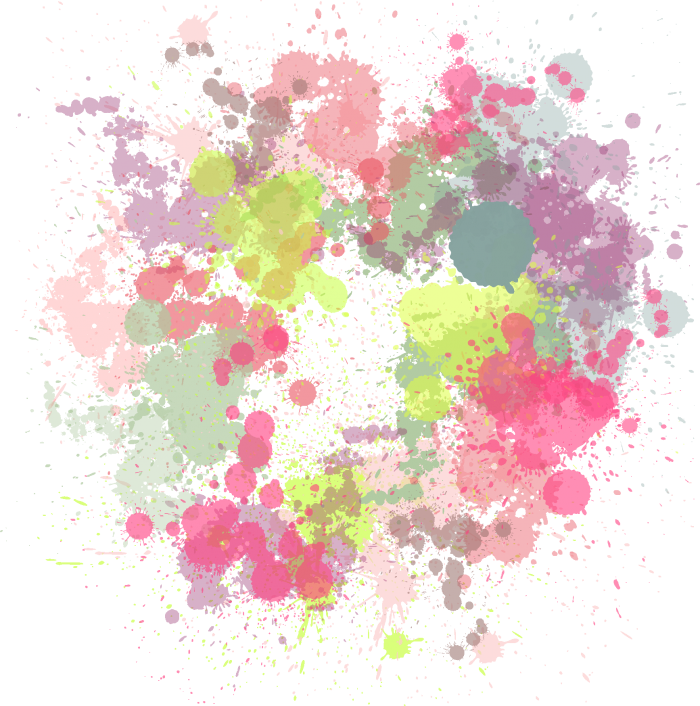 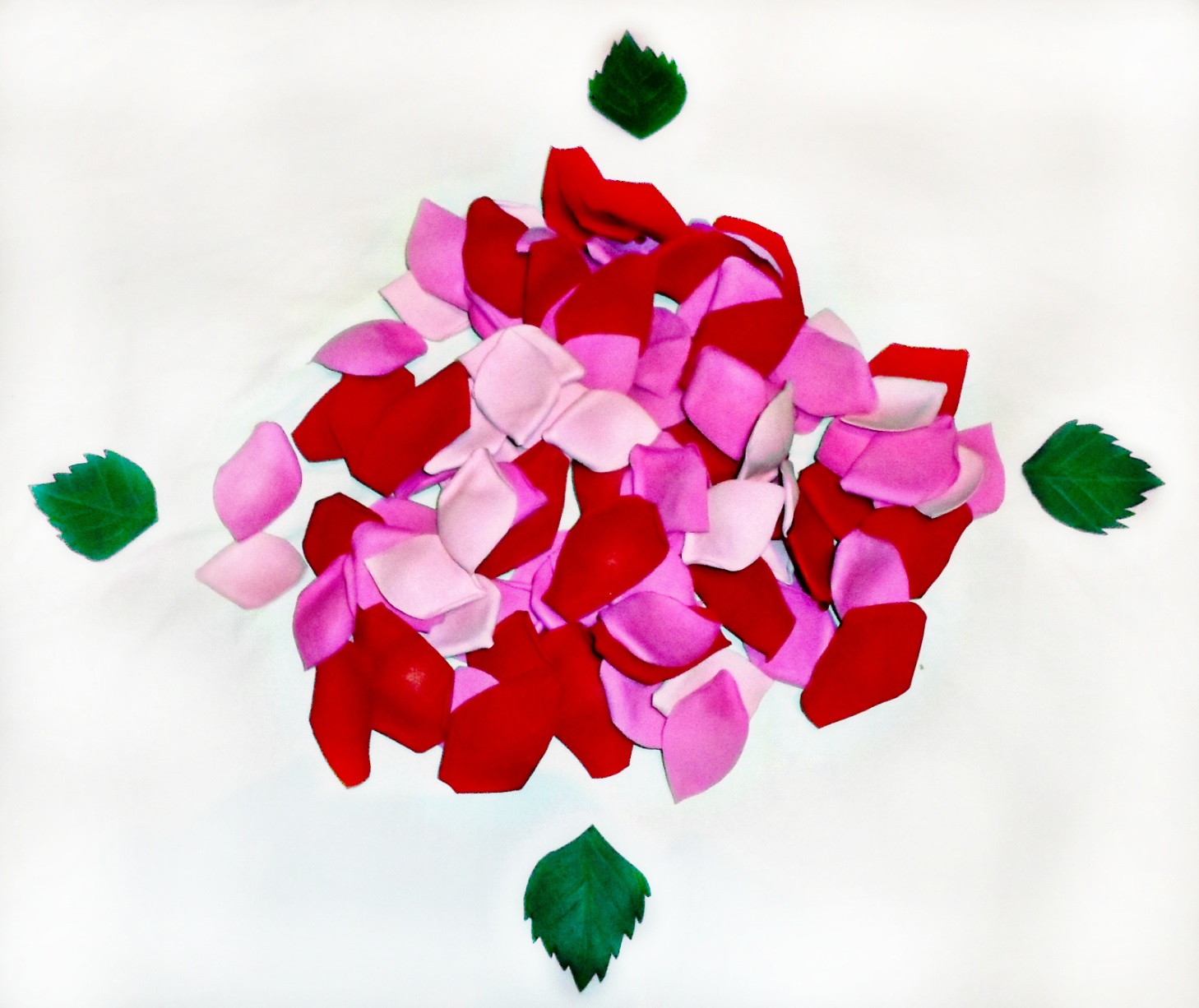 Готовые цветы оформляем бусинами.
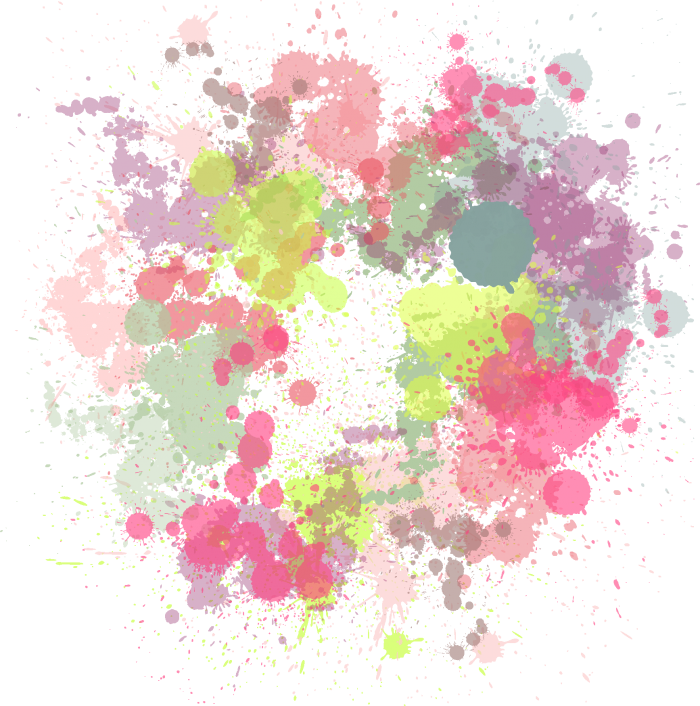 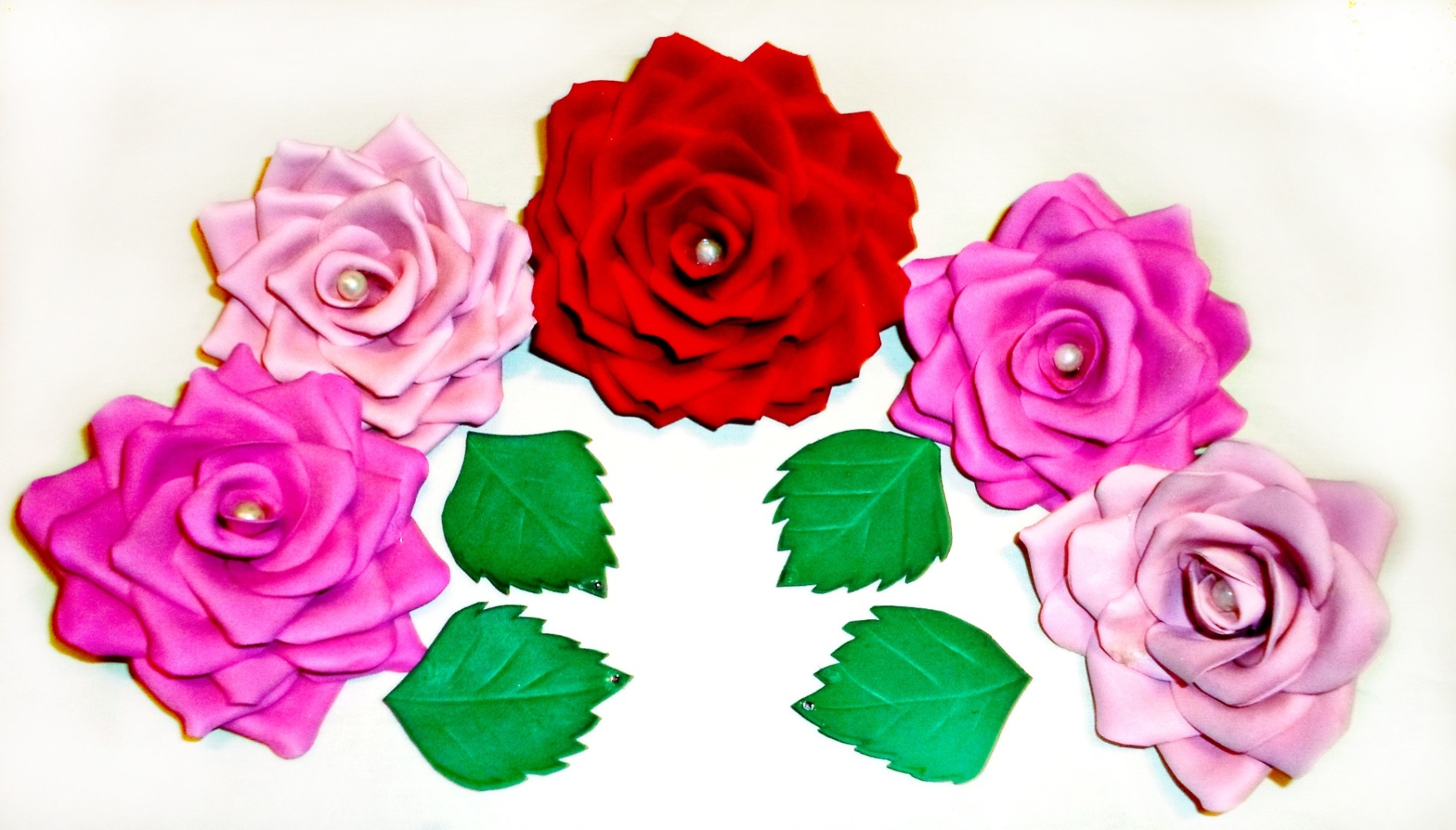 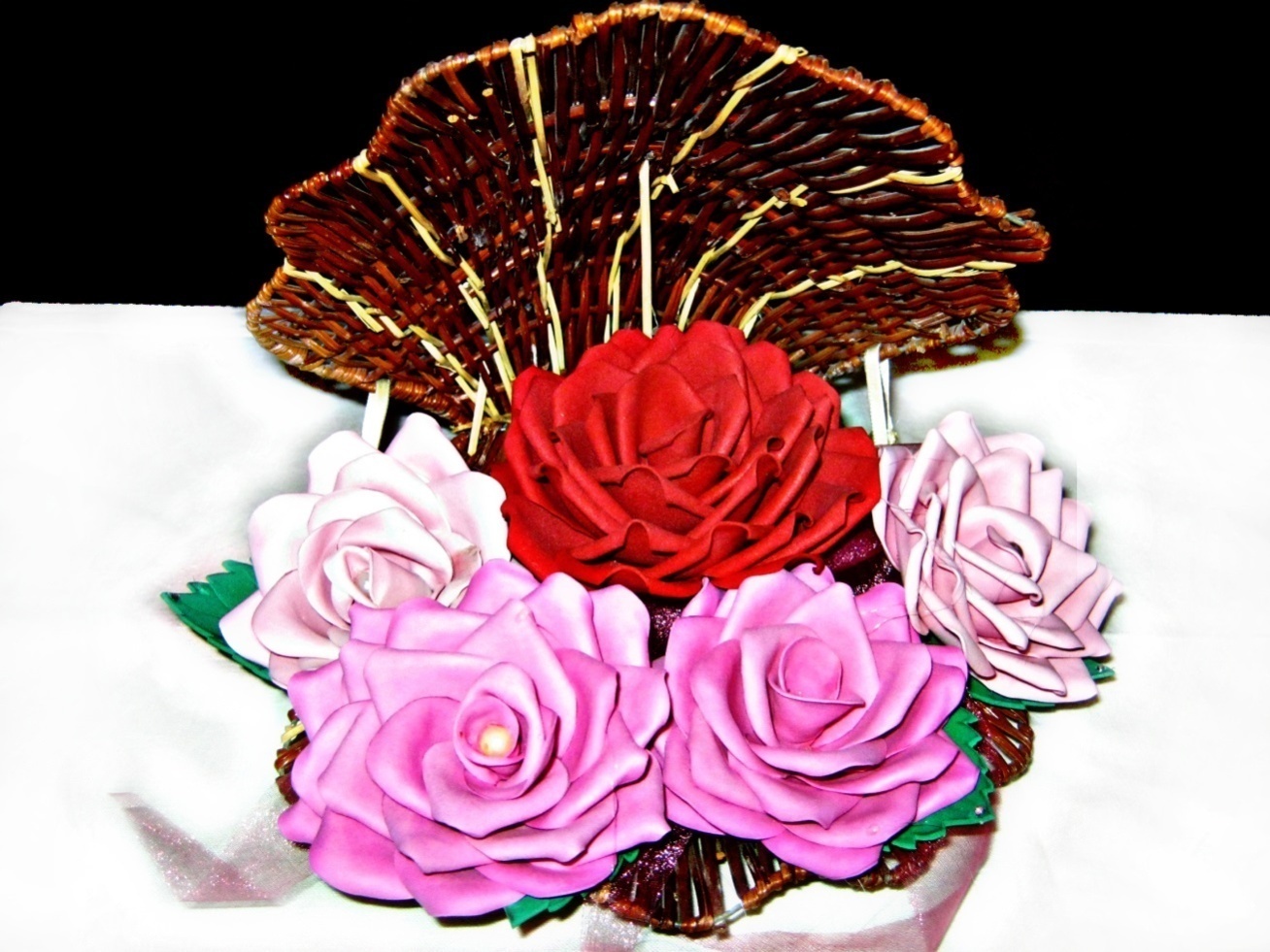 Из получившихся роз составляем композицию
Для изготовления панно в рамке.
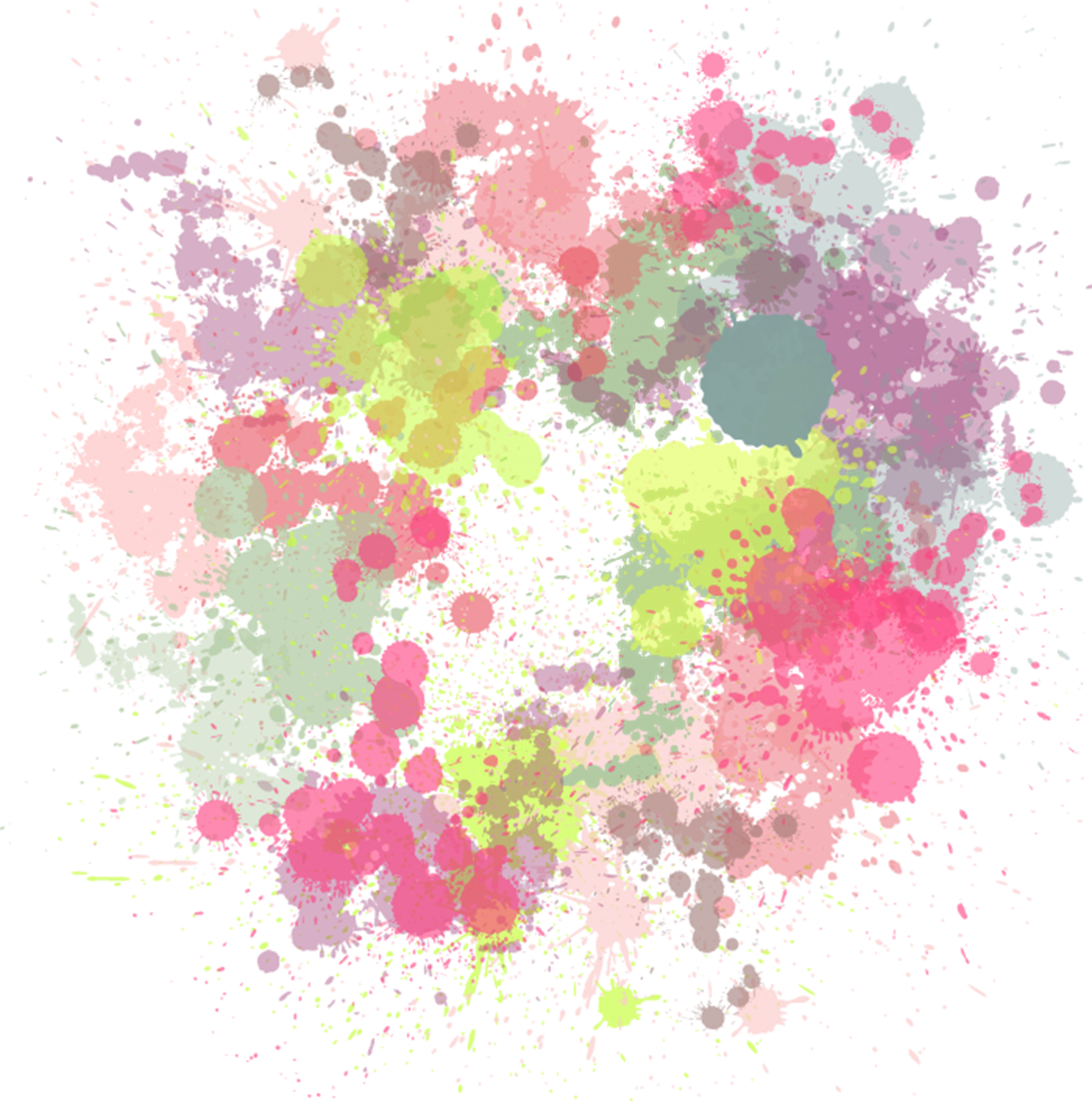 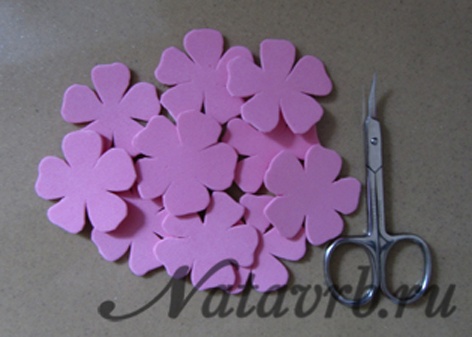 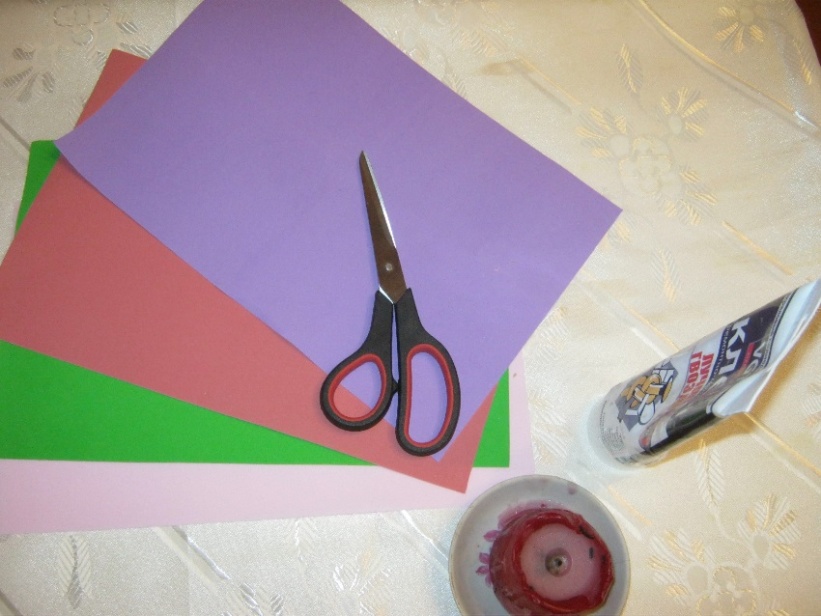 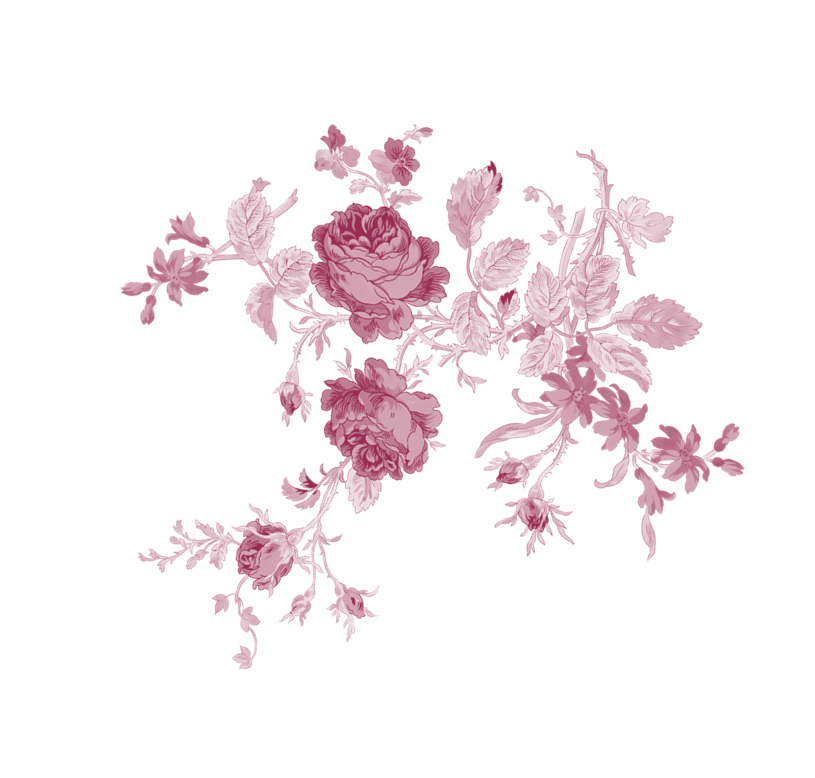 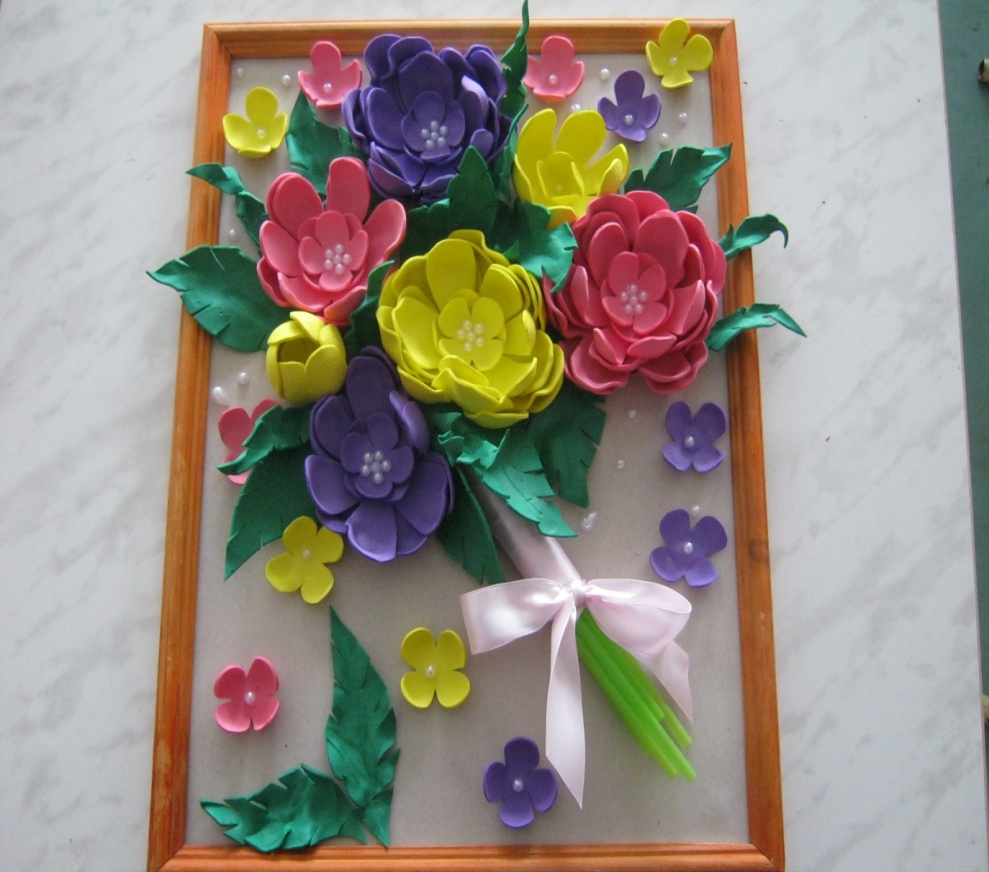 Букет из весенних цветов
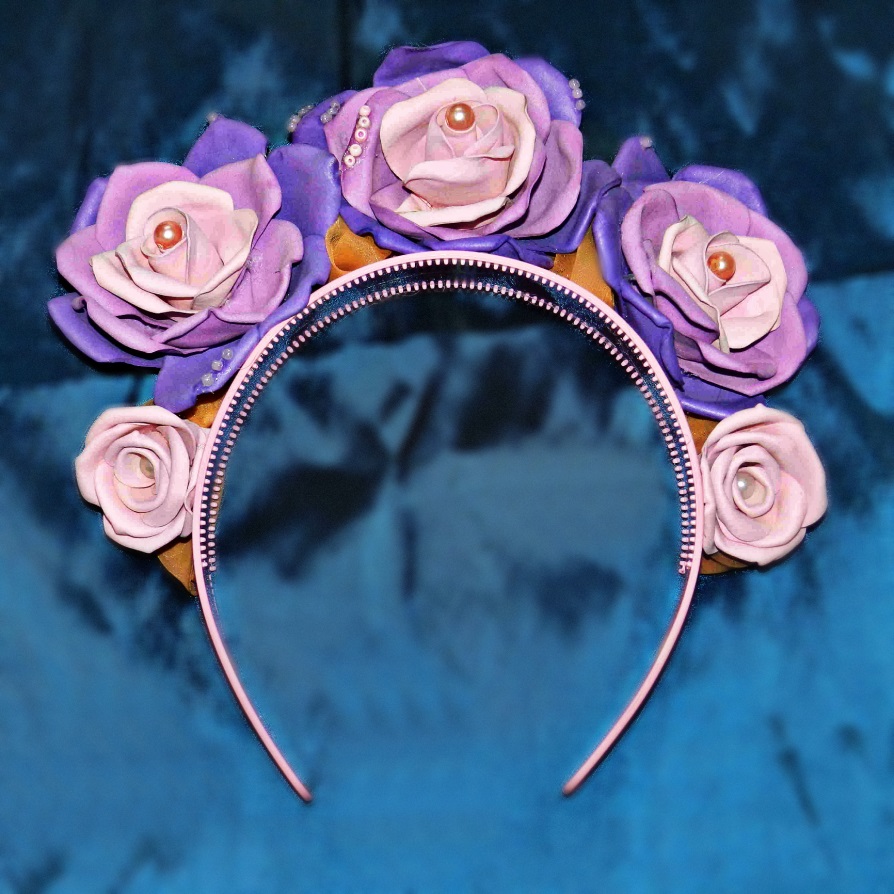 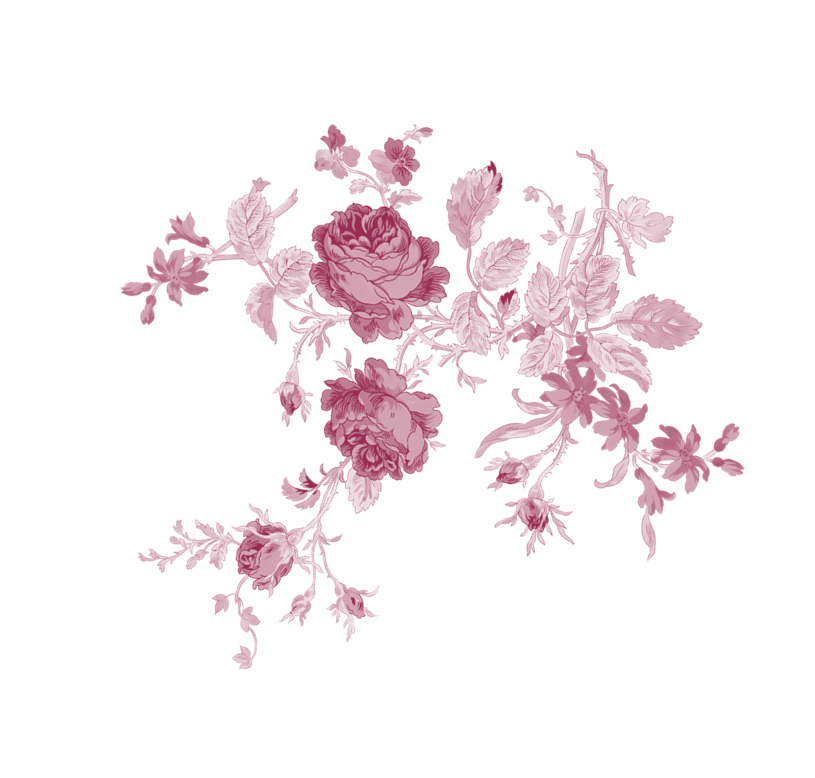 Цветочный ободок
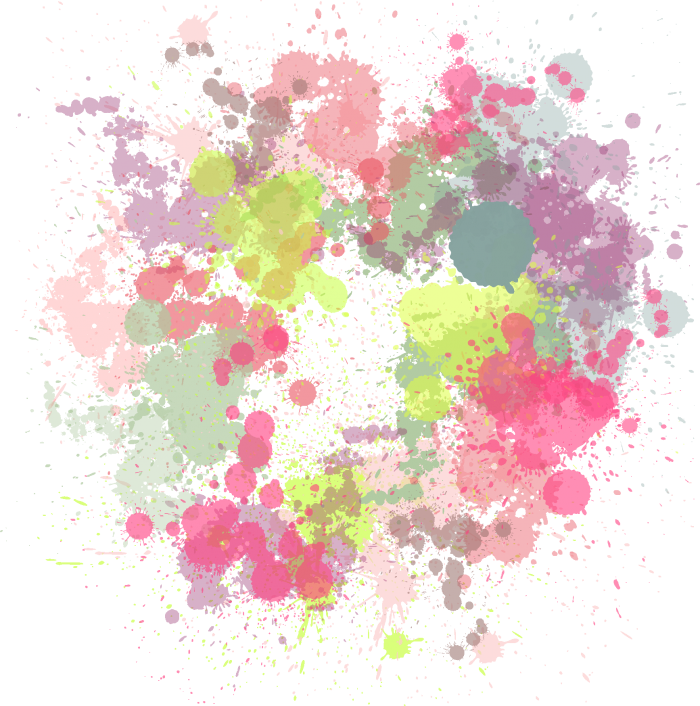 Экономическое обоснование.	Себестоимость работ складывается из стоимости материалов и расхода электроэнергии. (т.к. мы используем утюг и клеевой пистолет)
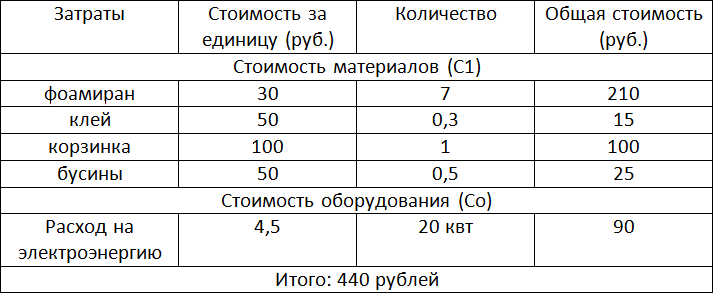 Хотите сделать оригинальный подарок, удивить человека и сделать ему приятно? – подарите эти необычные цветы! Живые цветы прекрасные, но они не способны долгое время радовать вас. Мои цветы – это интересное хобби, которые не только поможет скоротать время, но и подарит радость вам и вашим близким. А также, может принести Вам дополнительный доход. Цветочные композиции в доме и в школе дарят гармонию и уют.
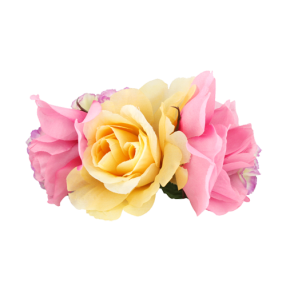 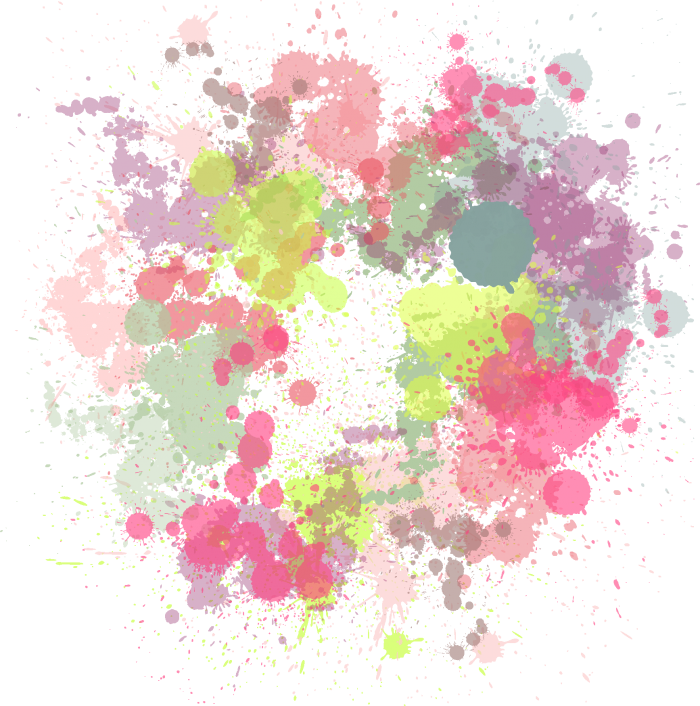 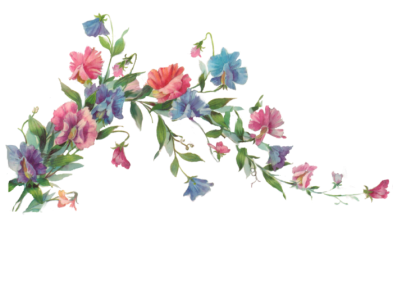 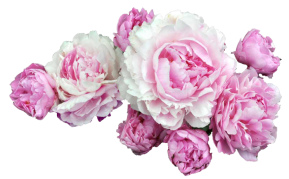 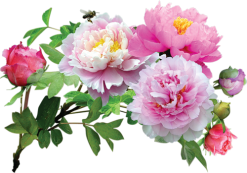 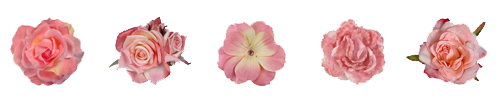 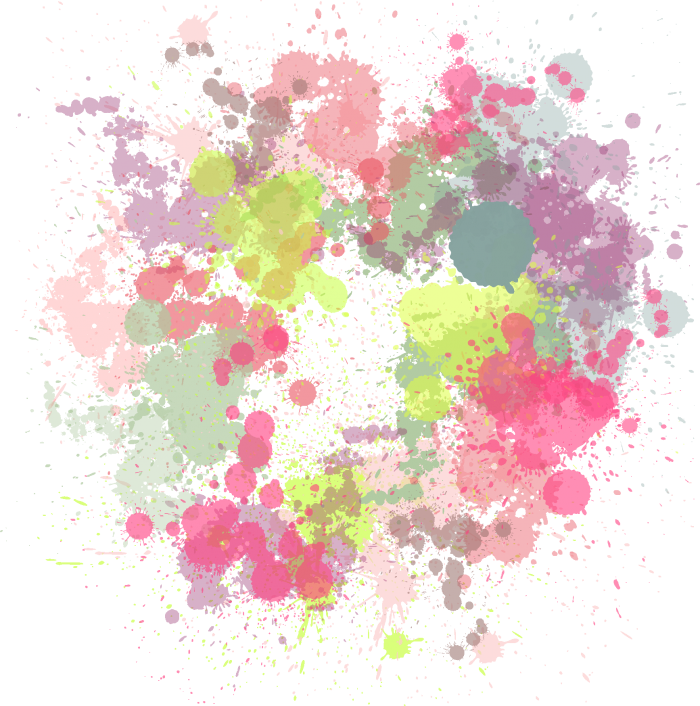 СПАСИБО ЗА ВНИМАНИЕ!
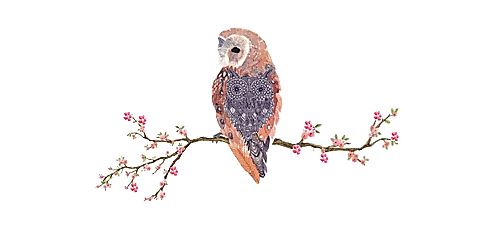